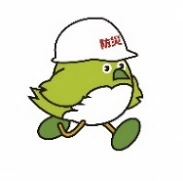 おおいたマイ・タイムライン ～わが家の避難計画～
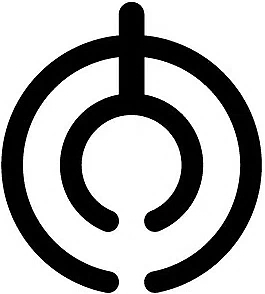 Ver.3（R3.5.20改訂）
※警戒レベルと警戒レベル相当情報が発令・発表される
　 タイミングと対象地域は、必ずしも一致しないことに注意
警戒レベルと警戒レベル相当情報（防災気象情報）
警戒
レベル３
相当情報
警戒
レベル４
相当情報
警戒
レベル５
相当
情報
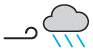 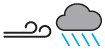 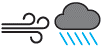 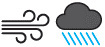 警戒レベルに応じた家族の行動
日頃から調べておくこと、備えておくこと